Botman — пишем чат-бот на php
Обо мне
Владимир Романичев
CTO в Ветменеджер
Пишу на php с 2009
Ironman 70.3
Есть собачка и котик
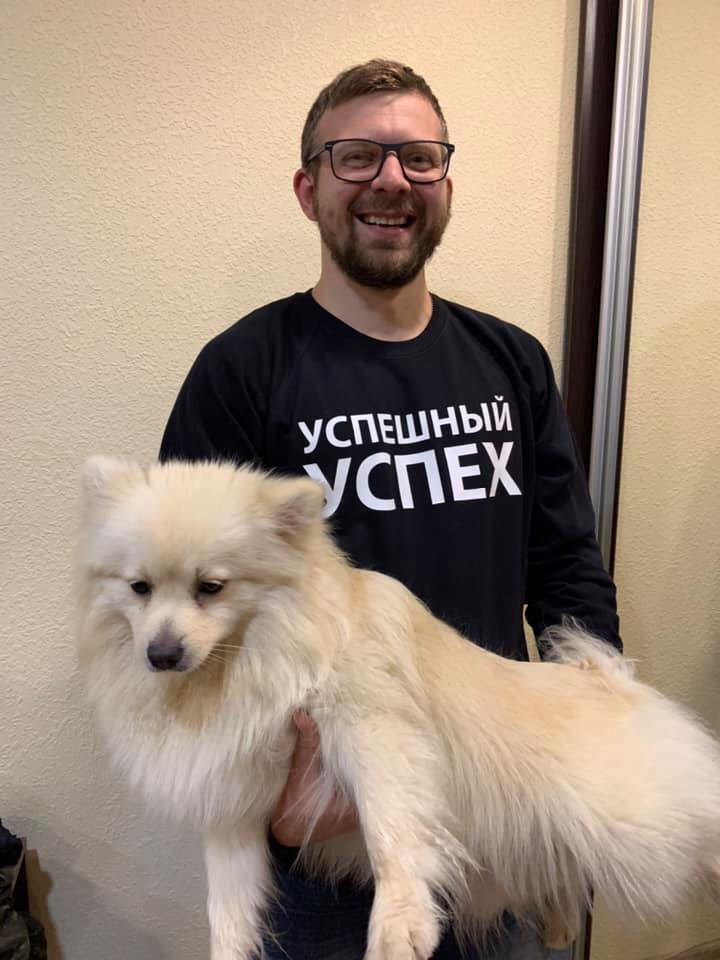 О Ветменеджер
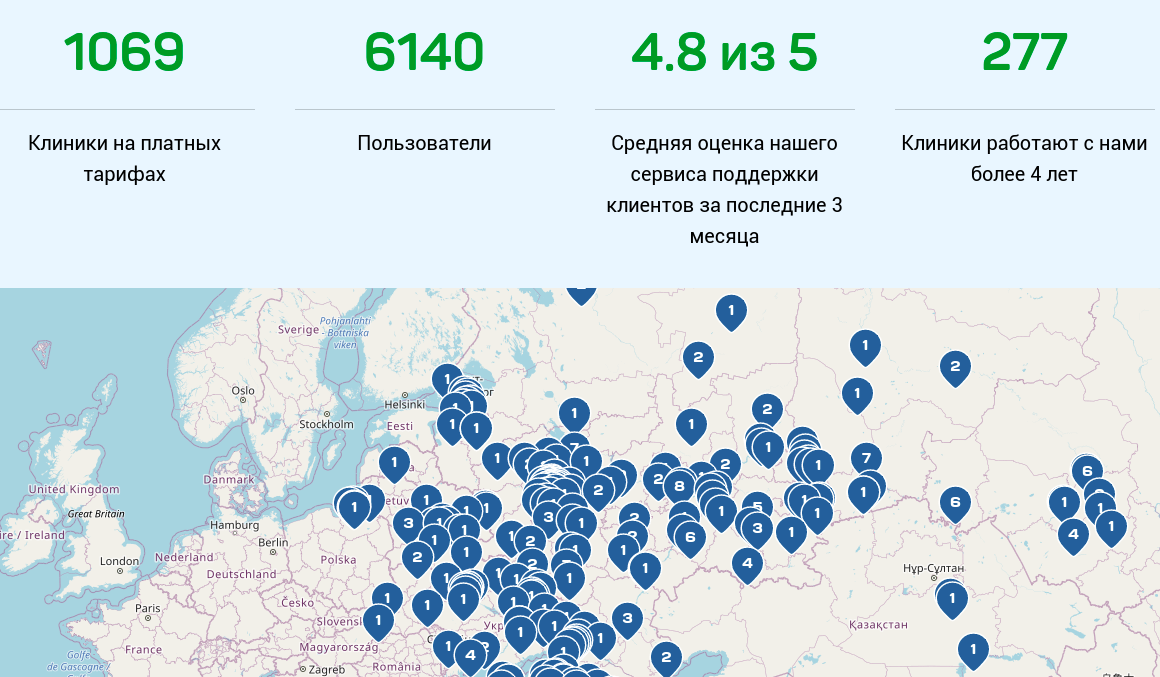 Botman
Botman - framework для разработки чат-ботов.
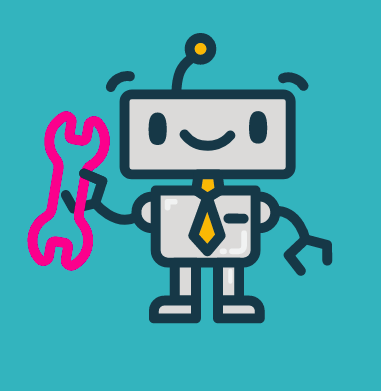 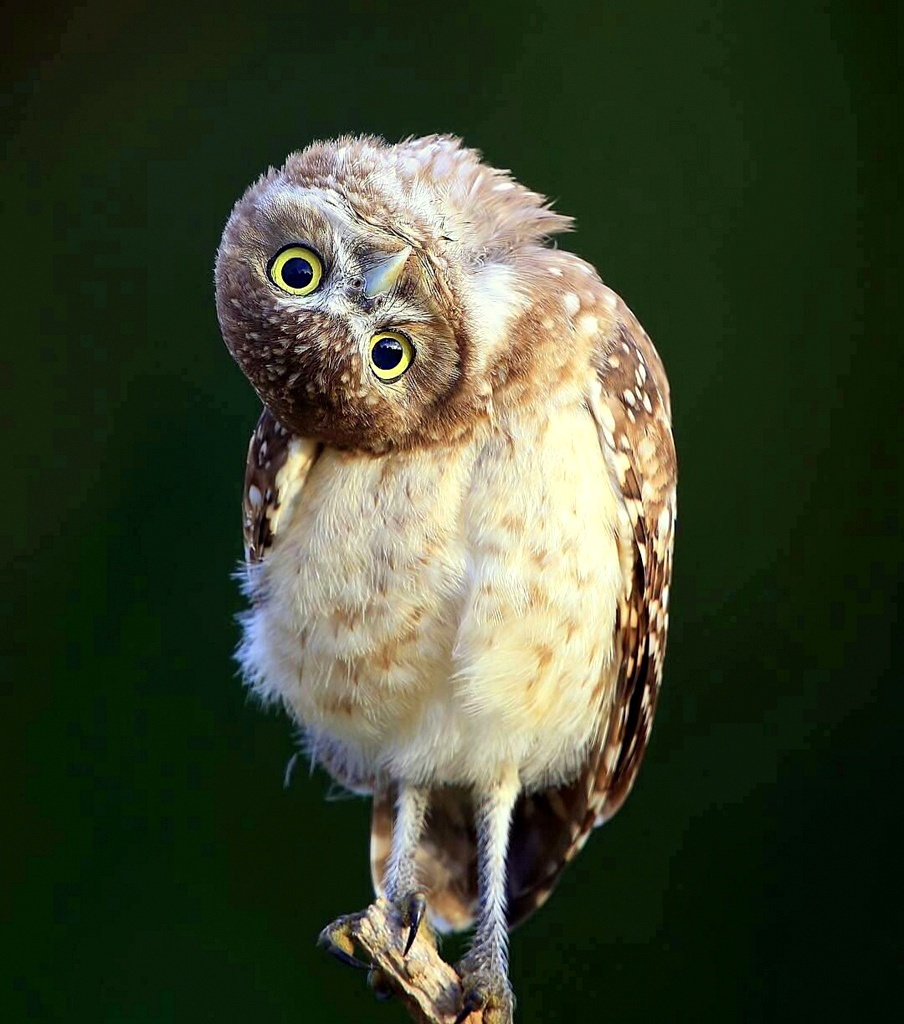 Когда нужен Botman?
Нужен бот под разные платформы
Логика уже написана на php
Нет претензий к интерфейсу
Преимущества
Легко читается
$botman->hears('Call me {name}', function($bot, $name) {
    $bot->reply('Hi '.$name);
});
$botman->listen();
Кроссплатформенность
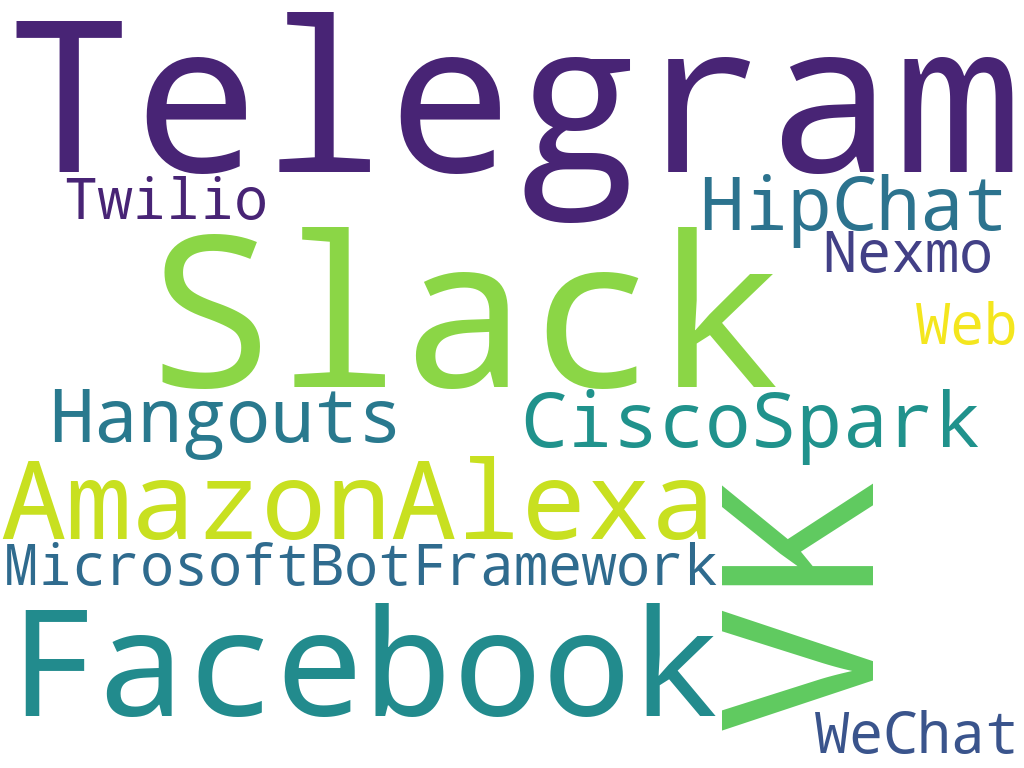 Middlewares
use BotMan\BotMan\Interfaces\Middleware\Received;
class MyMiddleware implements Received
{
    public function received(IncomingMessage $message, $next, BotMan $bot)
    {
        ...
        return $next($message);
    }
}
Conversations
$botman->hears('Hello', function($bot) {
    $bot->startConversation(new OnboardingConversation);
});
OnboardingConversation extends Conversation
protected $firstname;
    protected $email;

    public function run()
    {
        $this->askFirstname();
    }

    public function askFirstname()
    {
        $this->ask('Hello! What is your firstname?', function(Answer $answer) {
            $this->firstname = $answer->getText();
            $this->askEmail();
        });
    }

    public function askEmail() ...
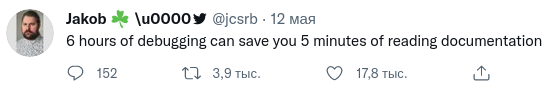 Хранилище
$bot->userStorage()->save(['foo' => 'bar']);
echo $bot->userStorage()->get('foo');
Botman Studio
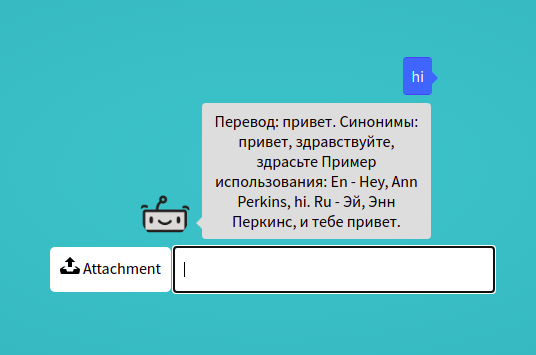 Тесты
public function testBasicTest()
    {
        $this->bot
            ->receives('Hi')
            ->assertReply('Hello!');
    }
Недостатки
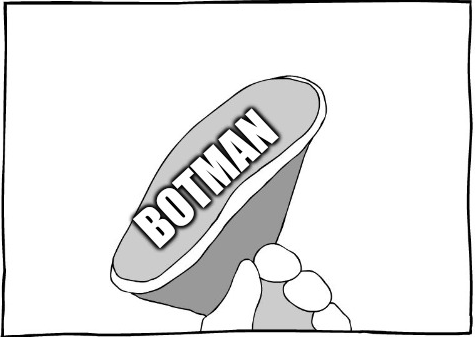 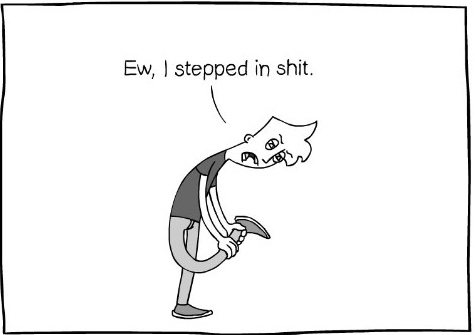 Botman умирает
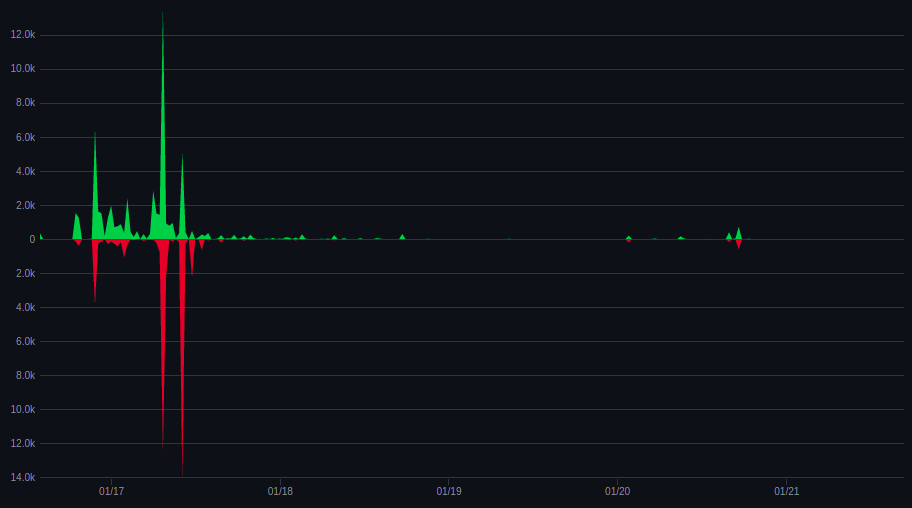 Верстки и форматирования нет
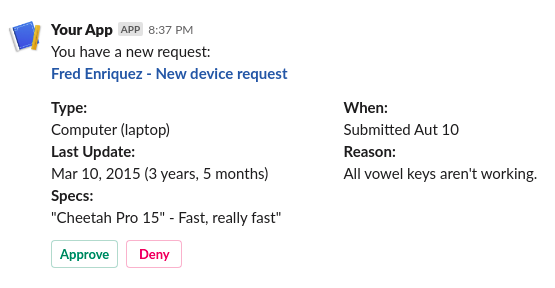 Хранилище - не хранилище
Или файл, или Redis
Redis компонент сильно “захардкожен”
Данные редактируются только все
Можно работать только “в чате”
Ссылка на доклад + лайфхаки
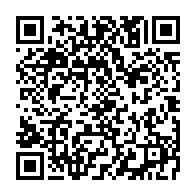 Как работать в Heroku?
Как хранить данные "вечно"?
Как дебажить?
Как писать в Storage из консоли?
Как запускать тесты в github-actions?
Как тестировать ответы бота?
Модная футболка
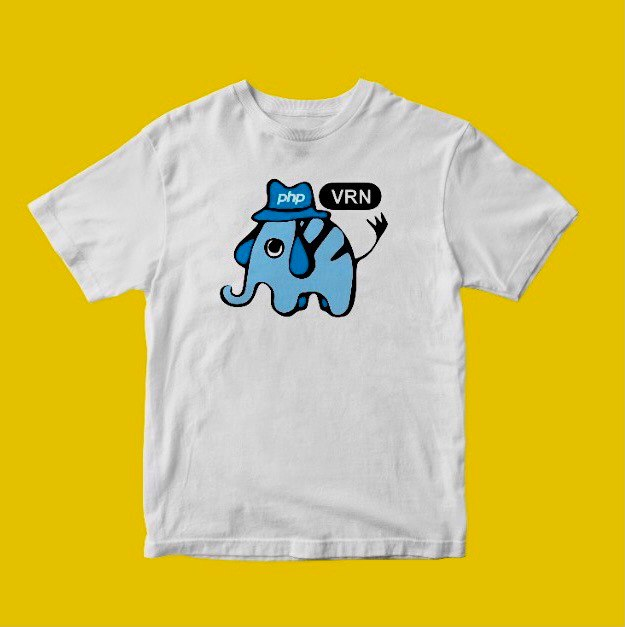 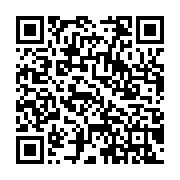